Introduction to Data Management
Query Execution
Query Execution
March 5, 2025
1
Query Evaluation Steps Review
SQL query
Parse & Rewrite Query
Logicalplan (RA)
Select Logical Plan
Queryoptimization
Select Physical Plan
Physicalplan
Query Execution
Disk
2
[Speaker Notes: Analogy with sorting: we have decided the ordering of operations, and now we need to choose their implementation. For instance, there are many ways to implement sort.]
Relational Algebra Operators
Union ∪, intersection ∩, difference - 
Selection σ
Projection π
Cartesian product ×, join ⨝
(Rename ρ)
CSE 344 - 2019wi
3
Relational Algebra Operators
Union ∪, intersection ∩, difference - 
Selection σ
Projection π
Cartesian product ×, join ⨝
(Rename ρ)
RA
CSE 344 - 2019wi
4
Relational Algebra Operators
Union ∪, intersection ∩, difference - 
Selection σ
Projection π
Cartesian product ×, join ⨝
(Rename ρ)
Duplicate elimination δ
Grouping and aggregation ɣ
Sorting 𝛕
RA
CSE 344 - 2019wi
5
Relational Algebra Operators
Union ∪, intersection ∩, difference - 
Selection σ
Projection π
Cartesian product ×, join ⨝
(Rename ρ)
Duplicate elimination δ
Grouping and aggregation ɣ
Sorting 𝛕
RA
Extended RA
CSE 344 - 2019wi
6
Agenda for this and next week
The query engine:


Query execution in main memory

Indexes and external memory

Query optimization and cardinality estimation
Today
Query Execution
March 5, 2025
7
Overview of the Query Engine
Query Execution
March 5, 2025
8
Logical vs Physical Plans
SQL is translated into RA
RA (logical plan) does not fully describe execution 
RA with algorithms (physical plan) is needed
RDBMS
100101010110000101111010100010101000001010010100
SQL
T
R
S
T
R
S
Logical Plan
Physical Plan
Query Execution
March 5, 2025
9
Plan Enumeration
SQL  RA

RA  RA	 RA  …		plan enumeration

RA  Physical Plan …

 Least cost physical plan

Execute least cost plan
Query Execution
March 5, 2025
10
Plan Enumeration
RDBMS
SQL
SELECT *
  FROM T, R, S
 WHERE …
Query Execution
March 5, 2025
11
Plan Enumeration
RDBMS
SQL
Logical Plan
SELECT *
  FROM T, R, S
 WHERE …
T
R
S
Query Execution
March 5, 2025
12
Plan Enumeration
RDBMS
Eq. Logical Plans
SQL
Logical Plan
SELECT *
  FROM T, R, S
 WHERE …
…
T
R
S
T
R
S
R
T
S
S
R
T
Query Execution
March 5, 2025
13
Plan Enumeration
RDBMS
Eq. Logical Plans
SQL
Logical Plan
SELECT *
  FROM T, R, S
 WHERE …
…
T
R
S
T
R
S
R
T
S
S
R
T
…
T
R
S
R
T
S
S
R
T
…
T
R
S
R
T
S
S
R
T
…
…
…
Physical Plans
Query Execution
March 5, 2025
14
Plan Enumeration
RDBMS
Eq. Logical Plans
SQL
Logical Plan
SELECT *
  FROM T, R, S
 WHERE …
…
T
R
S
T
R
S
R
T
S
S
R
T
…
T
R
S
R
T
S
S
R
T
…
T
R
S
T
R
S
R
T
S
S
R
T
Least Cost
Plan
…
…
…
Physical Plans
Query Execution
March 5, 2025
15
Plan Enumeration
RDBMS
Eq. Logical Plans
SQL
Logical Plan
SELECT *
  FROM T, R, S
 WHERE …
…
T
R
S
T
R
S
R
T
S
S
R
T
…
100101010110
000101111010
100010101000
001010010100
T
R
S
R
T
S
S
R
T
…
T
R
S
T
R
S
R
T
S
S
R
T
Least Cost
Plan
Execution
…
…
…
Physical Plans
Query Execution
March 5, 2025
16
Physical Operators
Query Execution
March 5, 2025
17
Physical Operators
Physical operator is an algorithm for an RA operator

Merge-join
Sort-based group-by
…

Can be a main-memory, or disk-based algorithm
Query Execution
March 5, 2025
18
Join Algorithms
For each employee, find the cars that they drive
SELECT P.Name, R.Car
FROM Payroll AS P, Regist AS R
WHERE P.UserID = R.UserID;
Payroll
Regist
Query Execution
March 5, 2025
19
Join Algorithms
Payroll(UserID,Name,Job,Salary)
Regist(UserID,Car)
Query Execution
March 5, 2025
20
Join Algorithms
Payroll(UserID,Name,Job,Salary)
Regist(UserID,Car)
How would youcompute the join?
Query Execution
March 5, 2025
21
Join Algorithms
Payroll(UserID,Name,Job,Salary)
Regist(UserID,Car)
How would youcompute the join?
Three physical operators:
 Nested Loops
 Hash-join
 Merge-join
Query Execution
March 5, 2025
22
Join Algorithms
Payroll(UserID,Name,Job,Salary)
Regist(UserID,Car)
Outertable
Innertable
How would youcompute the join?
Three physical operators:
 Nested Loops
 Hash-join
 Merge-join
Query Execution
March 5, 2025
23
1. Nested-Loop Join
Query Execution
March 5, 2025
24
1. Nested Loop Join
Payroll(UserID,Name,Job,Salary)
Regist(UserID,Car)
for x in Payroll
  for y in Regist
    if x.UserID = y.UserID
       output(x,y)
Query Execution
March 5, 2025
25
1. Nested Loop Join
Payroll(UserID,Name,Job,Salary)
Regist(UserID,Car)
for x in Payroll
  for y in Regist
    if x.UserID = y.UserID
       output(x,y)
If |Payroll| = |Regist| = n, what is the runtime?
Query Execution
March 5, 2025
26
1. Nested Loop Join
Payroll(UserID,Name,Job,Salary)
Regist(UserID,Car)
for x in Payroll
  for y in Regist
    if x.UserID = y.UserID
       output(x,y)
If |Payroll| = |Regist| = n, what is the runtime?
Runtime = O(n2)
Query Execution
March 5, 2025
27
Discussion
Nested loop join: simplest implementation of join

Works reasonably well when relation1 << relation2
O(mn)  O(n) when m << n

Variations/improvements:
Index join: we have an index on inner table (later)
Block nested loop join (for data stored on disk)

Next: hash-join and merge-join. First: a review…
Query Execution
March 5, 2025
28
Review: Hash Tables
Query Execution
March 5, 2025
29
How the Main Memory Works
Disk
Main Memory
Processor
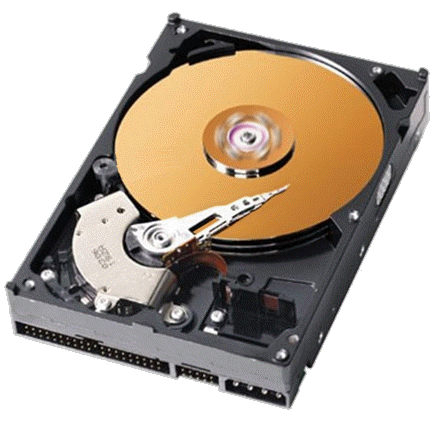 CPU
Query Execution
March 5, 2025
30
How the Main Memory Works
Disk
Main Memory
Processor
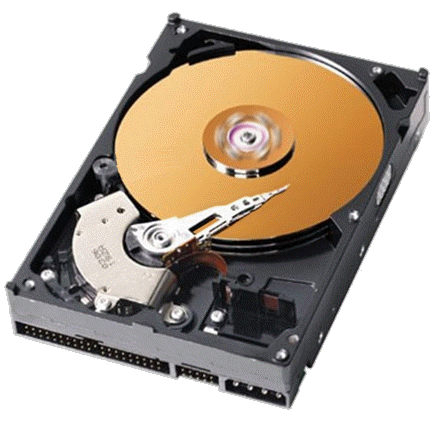 CPU
CentralProcessingUnit
Query Execution
March 5, 2025
31
How the Main Memory Works
Disk
Main Memory
Processor
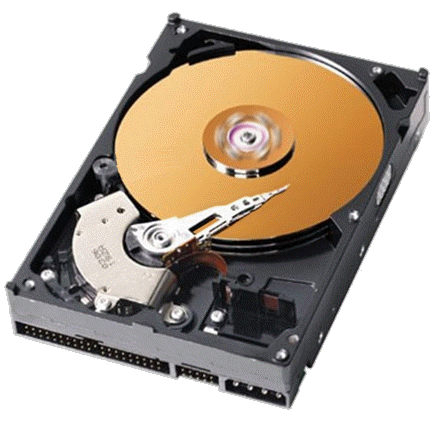 CPU
CentralProcessingUnit
This is wherethe databaseis stored…
Query Execution
March 5, 2025
32
How the Main Memory Works
Disk
Main Memory
Processor
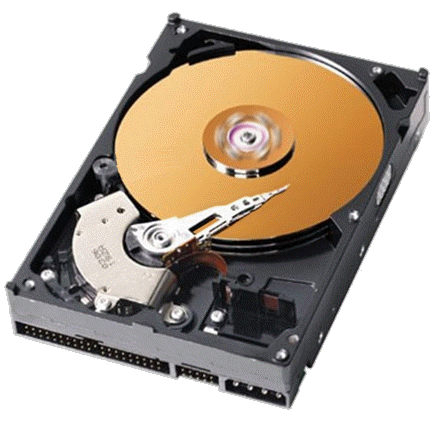 CPU
CentralProcessingUnit
This is wherethe databaseis stored…
…but in this lecturewe assume the databasewas read in memory
Query Execution
March 5, 2025
33
How the Main Memory Works
Main Memory
Processor
CPU
Query Execution
March 5, 2025
34
How the Main Memory Works
Main Memory
Processor
CPU
Query Execution
March 5, 2025
35
How the Main Memory Works
Main Memory
Processor
CPU
Query Execution
March 5, 2025
36
How the Main Memory Works
Main Memory
Processor
CPU
Query Execution
March 5, 2025
37
How the Main Memory Works
Main Memory
Processor
CPU
To read from Main Memory, the CPU needs to know the address
Query Execution
March 5, 2025
38
How the Main Memory Works
Main Memory
Processor
Read fromaddr 425592
CPU
To read from Main Memory, the CPU needs to know the address
Query Execution
March 5, 2025
39
How the Main Memory Works
Main Memory
Processor
Read fromaddr 425592
CPU
J
To read from Main Memory, the CPU needs to know the address
Query Execution
March 5, 2025
40
How the Main Memory Works
Main Memory
Processor
Read fromaddr 425592
Read fromaddr 425593
CPU
J
To read from Main Memory, the CPU needs to know the address
Query Execution
March 5, 2025
41
How the Main Memory Works
Main Memory
Processor
Read fromaddr 425592
Read fromaddr 425593
CPU
Ja
To read from Main Memory, the CPU needs to know the address
Query Execution
March 5, 2025
42
How the Main Memory Works
Main Memory
Processor
Read fromaddr 425592
Read fromaddr 425593
CPU
Ja…
To read from Main Memory, the CPU needs to know the address
Query Execution
March 5, 2025
43
Hash Tables
Array: map indices to memory locations

A[0], A[1], A[2], … sequential in memory
To read A[5262]: read from [address of A] + 5262

How to map strings to memory locations?

A[“alice”], A[“bob”],A[“carl”]…???
How do we read A[“jack”]?

Hash table: simulates an array indexed by strings
Query Execution
March 5, 2025
44
Hash Tables
Array: map indices to memory locations

A[0], A[1], A[2], … sequential in memory
To read A[5262]: read from [address of A] + 5262

How to map strings to memory locations?

A[“alice”], A[“bob”],A[“carl”]…???
How do we read A[“jack”]?

Hash table: simulates an array indexed by strings
Query Execution
March 5, 2025
45
Hash Tables
Array: map indices to memory locations

A[0], A[1], A[2], … sequential in memory
To read A[5262]: read from [address of A] + 5262

How to map strings to memory locations?

A[“alice”], A[“bob”],A[“carl”]…???
How do we read A[“jack”]?

Hash table: simulates an array indexed by strings
Query Execution
March 5, 2025
46
Hash Tables
A (naïve!!) hash function:
h(“abc”) = (‘a’+’b’+’c’) mod 10
Query Execution
March 5, 2025
47
Hash Tables
A (naïve!!) hash function:
h(“abc”) = (‘a’+’b’+’c’) mod 10
E.g. h(“Jack”) = (‘J’+’a’+’c’+’k’) mod 10             = (74+97+99+107) mod 10             = 377 mod 10 = 7
Query Execution
March 5, 2025
48
Hash Tables
A (naïve!!) hash function:
h(“abc”) = (‘a’+’b’+’c’) mod 10
Query Execution
March 5, 2025
49
Hash Tables
A (naïve!!) hash function:
h(“abc”) = (‘a’+’b’+’c’) mod 10
Collision:
h(Dan)=h(Fred)
Query Execution
March 5, 2025
50
Hash Tables
A (naïve!!) hash function:
h(“abc”) = (‘a’+’b’+’c’) mod 10
Collision:
h(Dan)=h(Fred)
Separate chaining: store collisions in a list
Query Execution
March 5, 2025
51
Hash Tables
A (naïve!!) hash function:
If Name is not a key,then we can have multipleentries with same name
h(“abc”) = (‘a’+’b’+’c’) mod 10
Separate chaining: store collisions in a list
Query Execution
March 5, 2025
52
Hash Tables
A (naïve!!) hash function:
find(“Magda”)
h(“abc”) = (‘a’+’b’+’c’) mod 10
Query Execution
March 5, 2025
53
Hash Tables
A (naïve!!) hash function:
find(“Magda”)
h(“abc”) = (‘a’+’b’+’c’) mod 10
Compute h(“Magda”)=4
Traverse the short list at offset 4
Query Execution
March 5, 2025
54
Hash Tables
A (naïve!!) hash function:
find(“Magda”)
h(“abc”) = (‘a’+’b’+’c’) mod 10
Compute h(“Magda”)=4
Traverse the short list at offset 4
Time = O(1)
Query Execution
March 5, 2025
55
Hash Tables
A (naïve!!) hash function:
find(“Magda”)
h(“abc”) = (‘a’+’b’+’c’) mod 10
Compute h(“Magda”)=4
Traverse the short list at offset 4
Time = O(1)
…but can becomes O(n)if the collision list is long
Query Execution
March 5, 2025
56
Hash Tables
A (naïve!!) hash function:
find(“Magda”)
h(“abc”) = (‘a’+’b’+’c’) mod 10
insert(“Jane”)
Query Execution
March 5, 2025
57
Hash Tables
A (naïve!!) hash function:
find(“Magda”)
h(“abc”) = (‘a’+’b’+’c’) mod 10
insert(“Jane”)
Compute h(“Jane”)=2
Insert into that list.
Easiest: insert at beginning
Query Execution
March 5, 2025
58
Hash Tables
A (naïve!!) hash function:
find(“Magda”)
h(“abc”) = (‘a’+’b’+’c’) mod 10
insert(“Jane”)
Compute h(“Jane”)=2
Insert into that list.
Easiest: insert at beginning
Query Execution
March 5, 2025
59
Hash Table Takeaways
Use good hash function, never your own. E.g. https://15445.courses.cs.cmu.edu/fall2023/slides/07-hashtables.pdf 
Low probability of collision

Don’t use a cryptographic hash function!  Why?

The vector needs to be pre-allocated:
Too big: waste space
To small: long chains
Reallocation (java, python, …): expensive

If one value occurs much more than average, we say that the data is skewed:
O(1)O(N)
Query Execution
March 5, 2025
60
2. Hash-Join
Query Execution
March 5, 2025
61
2. Hash Join
Payroll(UserID,Name,Job,Salary)
Regist(UserID,Car)
Query Execution
March 5, 2025
62
2. Hash Join
Payroll(UserID,Name,Job,Salary)
Regist(UserID,Car)
for x in Payroll
   insert(x.UserID,x)
Query Execution
March 5, 2025
63
2. Hash Join
Payroll(UserID,Name,Job,Salary)
Regist(UserID,Car)
for x in Payroll
   insert(x.UserID,x)
Query Execution
March 5, 2025
64
2. Hash Join
Payroll(UserID,Name,Job,Salary)
Regist(UserID,Car)
for x in Payroll
   insert(x.UserID,x)
Query Execution
March 5, 2025
65
2. Hash Join
Payroll(UserID,Name,Job,Salary)
Regist(UserID,Car)
for x in Payroll
   insert(x.UserID,x)

for y in Regist
   x = find(y.UserId)
   output(x,y)
Query Execution
March 5, 2025
66
2. Hash Join
Payroll(UserID,Name,Job,Salary)
Regist(UserID,Car)
”Build phase”
for x in Payroll
   insert(x.UserID,x)

for y in Regist
   x = find(y.UserId)
   output(x,y)
”Probe phase”
Query Execution
March 5, 2025
67
2. Hash Join
Payroll(UserID,Name,Job,Salary)
Regist(UserID,Car)
”Build phase”
for x in Payroll
   insert(x.UserID,x)

for y in Regist
   x = find(y.UserId)
   output(x,y)
If |Payroll| = |Regist| = n,what is the runtime?
”Probe phase”
Query Execution
March 5, 2025
68
2. Hash Join
Payroll(UserID,Name,Job,Salary)
Regist(UserID,Car)
”Build phase”
for x in Payroll
   insert(x.UserID,x)

for y in Regist
   x = find(y.UserId)
   output(x,y)
If |Payroll| = |Regist| = n,what is the runtime?
O(n)
”Probe phase”
Query Execution
March 5, 2025
69
2. Hash Join
Payroll(UserID,Name,Job,Salary)
Regist(UserID,Car)
Switch join order
Query Execution
March 5, 2025
70
2. Hash Join
Payroll(UserID,Name,Job,Salary)
Regist(UserID,Car)
Switch join order
for y in Regist
   insert(y.UserID,x)
Query Execution
March 5, 2025
71
2. Hash Join
Payroll(UserID,Name,Job,Salary)
Regist(UserID,Car)
Switch join order
for y in Regist
   insert(y.UserID,x)
Query Execution
March 5, 2025
72
2. Hash Join
Payroll(UserID,Name,Job,Salary)
Regist(UserID,Car)
Switch join order
for y in Regist
   insert(y.UserID,x)
Duplicates ofUserID in Regist
Query Execution
March 5, 2025
73
2. Hash Join
Payroll(UserID,Name,Job,Salary)
Regist(UserID,Car)
Switch join order
for y in Regist
   insert(y.UserID,x)

for x in Payroll
  for y in find(y.UserId)
     output(x,y)
Duplicates ofUserID in Regist
Query Execution
March 5, 2025
74
2. Hash Join
Payroll(UserID,Name,Job,Salary)
Regist(UserID,Car)
Switch join order
for y in Regist
   insert(y.UserID,x)

for x in Payroll
  for y in find(y.UserId)
     output(x,y)
Duplicates ofUserID in Regist
Runtime: O(n)
But may be O(n2)
Query Execution
March 5, 2025
75
2. Hash Join
Payroll(UserID,Name,Job,Salary)
Regist(UserID,Car)
Switch join order
for y in Regist
   insert(y.UserID,x)

for x in Payroll
  for y in find(y.UserId)
     output(x,y)
What could be theadvantage of thisjoin order?
Query Execution
March 5, 2025
76
2. Hash Join
Payroll(UserID,Name,Job,Salary)
Regist(UserID,Car)
Switch join order
for y in Regist
   insert(y.UserID,x)

for x in Payroll
  for y in find(y.UserId)
     output(x,y)
What could be theadvantage of thisjoin order?
Is better than previous orderwhen |Regist| << |Payroll|
Query Execution
March 5, 2025
77
Discussion
Hash-Join: very efficient, usually runs in time O(n)

Performance degrades when:

Data is skewed, e.g. join on non-key

Outer table (for which we build the hash table) does not fit in main memory
Query Execution
March 5, 2025
78
3. Merge-Join
Query Execution
March 5, 2025
79
Review: Sorting
Given an array, sort it in increasingly
Query Execution
March 5, 2025
80
Review: Sorting
Given an array, sort it in increasingly
Query Execution
March 5, 2025
81
Review: Sorting
Given an array, sort it in increasingly
Simple algorithms:	O(N2)
Quicksort:			O(N log N)
Mergesort:			O(N log N)
Query Execution
March 5, 2025
82
3. Merge Join
Payroll(UserID,Name,Job,Salary)
Regist(UserID,Car)
sort(Payroll); sort(Regist);
x = Payroll.first()
y = Regist.first()
Query Execution
March 5, 2025
83
3. Merge Join
Payroll(UserID,Name,Job,Salary)
Regist(UserID,Car)
sort(Payroll); sort(Regist);
x = Payroll.first()
y = Regist.first()
while y!=NULL do:
Query Execution
March 5, 2025
84
3. Merge Join
Payroll(UserID,Name,Job,Salary)
Regist(UserID,Car)
sort(Payroll); sort(Regist);
x = Payroll.first()
y = Regist.first()
while y!=NULL do:
  case:
    x.UserID < y.UserID: ??????
    x.UserID = y.UserID: ??????
    x.UserID > y.UserID: ??????
Query Execution
March 5, 2025
85
3. Merge Join
Payroll(UserID,Name,Job,Salary)
Regist(UserID,Car)
sort(Payroll); sort(Regist);
x = Payroll.first()
y = Regist.first()
while y!=NULL do:
  case:
    x.UserID < y.UserID: x.next();
    x.UserID = y.UserID: ??????
    x.UserID > y.UserID: ??????
Query Execution
March 5, 2025
86
3. Merge Join
Payroll(UserID,Name,Job,Salary)
Regist(UserID,Car)
sort(Payroll); sort(Regist);
x = Payroll.first()
y = Regist.first()
while y!=NULL do:
  case:
    x.UserID < y.UserID: x.next();
    x.UserID = y.UserID: output(x,y); y.next();
    x.UserID > y.UserID: ??????
Query Execution
March 5, 2025
87
3. Merge Join
Payroll(UserID,Name,Job,Salary)
Regist(UserID,Car)
sort(Payroll); sort(Regist);
x = Payroll.first()
y = Regist.first()
while y!=NULL do:
  case:
    x.UserID < y.UserID: x.next();
    x.UserID = y.UserID: output(x,y); y.next();
    x.UserID > y.UserID: y.next();
Query Execution
March 5, 2025
88
3. Merge Join
Payroll(UserID,Name,Job,Salary)
Regist(UserID,Car)
If |Payroll| = |Regist| = nthen runtime = O(n log n)
sort(Payroll); sort(Regist);
x = Payroll.first()
y = Regist.first()
while y!=NULL do:
  case:
    x.UserID < y.UserID: x.next();
    x.UserID = y.UserID: output(x,y); y.next();
    x.UserID > y.UserID: y.next();
Query Execution
March 5, 2025
89
Review: Merge Join
Payroll(UserID,Name,Job,Salary)
Regist(UserID,Car)
If |Payroll| = |Regist| = nthen runtime = O(n log n)
sort(Payroll); sort(Regist);
x = Payroll.first()
y = Regist.first()
while y!=NULL do:
  case:
    x.UserID < y.UserID: x.next();
    x.UserID = y.UserID: output(x,y); y.next();
    x.UserID > y.UserID: y.next();
Disk Storage and Indexes
March 5, 2025
90
FK-FK Merge Join
A(UserID,…)
B(UserID,…)
Neither is a key: called an FK-FK join.
Disk Storage and Indexes
March 5, 2025
91
FK-FK Merge Join
A(UserID,…)
B(UserID,…)
Neither is a key: called an FK-FK join.
Disk Storage and Indexes
March 5, 2025
92
FK-FK Merge Join
A(UserID,…)
B(UserID,…)
Neither is a key: called an FK-FK join.
sort… i=0; j=0;
while … do:
 case:…
  A[i]= B[j]:
   i_min = i; i_max = …
   j_min = j; j_max = …
   for i in range(i_min, i_max):
    for j in range(j_min, j_max):
       output(A[i],B[j])
  A[i]<A[j]: …   A[i]>A[j]:…
Disk Storage and Indexes
March 5, 2025
93
FK-FK Merge Join
A(UserID,…)
B(UserID,…)
Neither is a key: called an FK-FK join.
sort… i=0; j=0;
while … do:
 case:…
  A[i]= B[j]:
   i_min = i; i_max = …
   j_min = j; j_max = …
   for i in range(i_min, i_max):
    for j in range(j_min, j_max):
       output(A[i],B[j])
  A[i]<A[j]: …   A[i]>A[j]:…
Disk Storage and Indexes
March 5, 2025
94
Summary
Three join algorithms:

Nested loop: always O(n2)

Hash join: usually O(n), but can be O(n2)

Merge join: O(n log n)
Query Execution
March 5, 2025
95
Other Physical Operators
Disk Storage and Indexes
March 5, 2025
96
Physical Operators
Disk Storage and Indexes
March 5, 2025
97
Final Comments
Each operator has several implementations

Join = most important and complex

When data is on disk: specialized algorithms

The physical operator: chosen by optimizer
Disk Storage and Indexes
March 5, 2025
98
Introduction to Data Management
Disk Storage and Indexes
Disk Storage and Indexes
March 5, 2025
99
Disk Storage
Disk Storage and Indexes
March 5, 2025
100
How the Main Memory Works
Disk
Main Memory
Processor
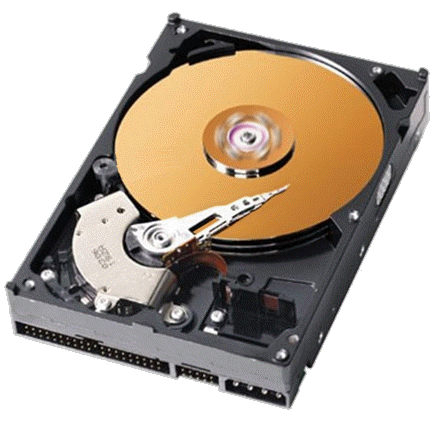 CPU
Today
Disk Storage and Indexes
March 5, 2025
101
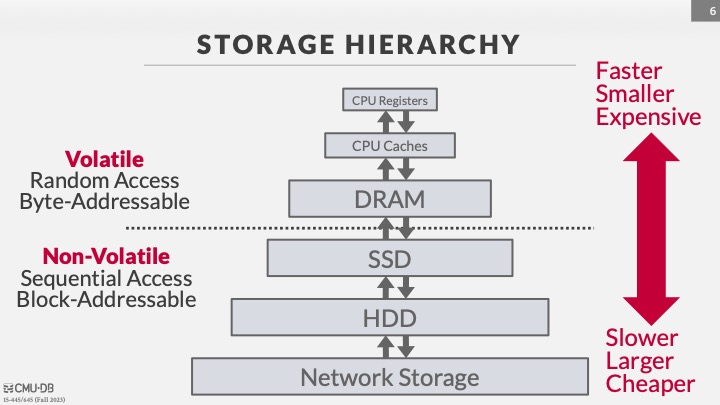 Credit: https://15445.courses.cs.cmu.edu/fall2023/
Disk Storage and Indexes
March 5, 2025
102
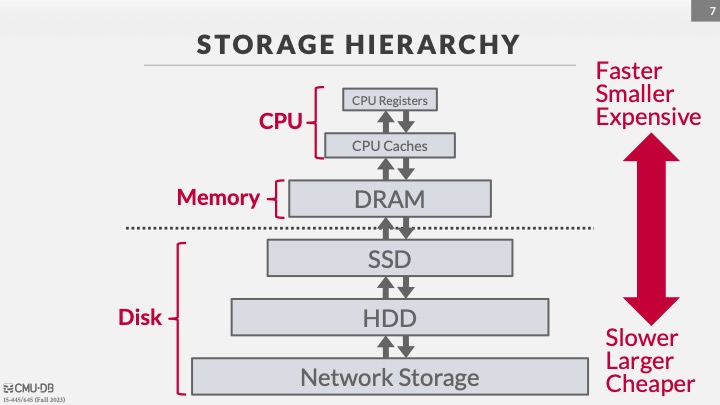 Credit: https://15445.courses.cs.cmu.edu/fall2023/
Disk Storage and Indexes
March 5, 2025
103
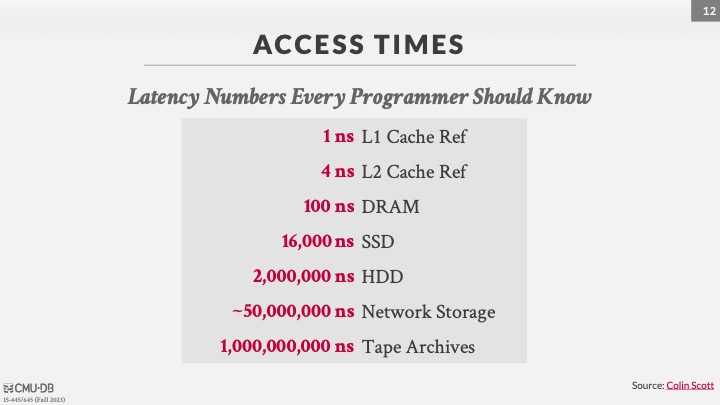 Credit: https://15445.courses.cs.cmu.edu/fall2023/
Disk Storage and Indexes
March 5, 2025
104
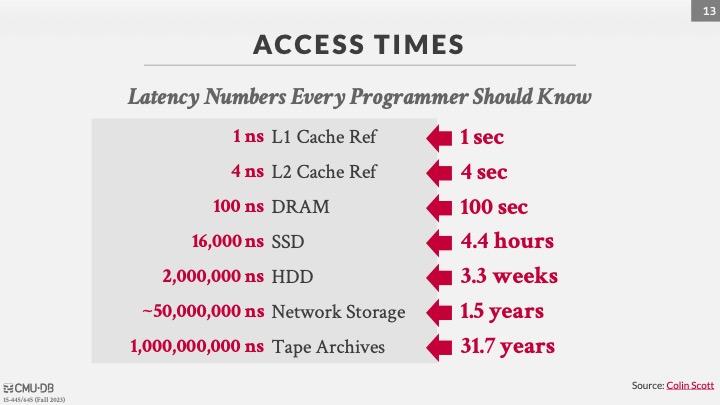 Credit: https://15445.courses.cs.cmu.edu/fall2023/
Disk Storage and Indexes
March 5, 2025
105
Disk
Stores data persistently

Different technologies:
Tapes: long-term archives
HDD: most today’s data is stored here
SDD: your laptop, or cache for HDD

Unit of Read/Write operation:	1 block = 0.5k .. 32k
Disk Storage and Indexes
March 5, 2025
106
Hard Drive Disk (HDD)
Tracks
Arm movement
Arm assembly
Mechanical characteristics:
Rotation speed (5400RPM)
Number of platters (1-30)
Number of tracks (<=10000)
Number of bytes/track(105)
Cylinder
Spindle
Disk head
Sector
Platters
Disk Storage and Indexes
March 5, 2025
107
Disk Access Characteristics
Disk latency = seek time + rotational latency

Seek time = time for the head to reach cylinder
10ms – 40ms

Rotational latency = time for sector to rotate
Rotation time = 5ms

Throughput = typically 60-100MB/s
Disk Storage and Indexes
March 5, 2025
108
Blocks or Pages
The unit of disk read or write is a block


Once in main memory, we call it a page


Block size is fixed. Typically, 4k or 8k or 16k
Disk Storage and Indexes
March 5, 2025
109
Storage Manager
DBMS creates one (or more?) large files


1 file = multiple (continuous?) blocks


1 block = multiple records, free space
Disk Storage and Indexes
March 5, 2025
110
Storing Pages on Disk
Database file
Database file
Page 0
Page 5
Page 1
Page 6
Page 2
Page 7
Page 3
Page 8
Page 4
Page 9
Disk Storage and Indexes
March 5, 2025
111
Page Format
Row-oriented Format
A.k.a. N-ary storage model NSM


Each page stores several records


Each records stores its attributes
Other formatsexists (column store,PAX), but we won’tdiscuss them.
Disk Storage and Indexes
March 5, 2025
112
Row-Oriented Storage
Payroll
Disk Storage and Indexes
March 5, 2025
113
Row-Oriented Storage
Page 0
Payroll
Page 1
…
Disk Storage and Indexes
March 5, 2025
114
Row-Oriented Storage
Physical layout
Logical schema
Page 0
Payroll
Page 1
…
Disk Storage and Indexes
March 5, 2025
115
Row-Oriented Storage
Physical layout
Logical schema
Page 0
Payroll
Page 1
The schema stored separately,in the database catalog
…
Disk Storage and Indexes
March 5, 2025
116
Indexes
Disk Storage and Indexes
March 5, 2025
117
Indexes
The relation is stored in a file (= set of blocks)


An index is an auxiliary file that facilitates faster access to the data
Disk Storage and Indexes
March 5, 2025
118
Indexes
An index is an auxiliary file that facilitates faster access to the data
Page 0
Page 1
Page 2
Page 3
Page 4
Disk Storage and Indexes
March 5, 2025
119
Indexes
An index is an auxiliary file that facilitates faster access to the data
Page 0
Page 1
Page 2
Page 3
Page 4
Disk Storage and Indexes
March 5, 2025
120
Indexes
An index is an auxiliary file that facilitates faster access to the data
Usually a B+ treeor Hash Table
Page 0
Page 1
Page 2
Page 3
Page 4
Disk Storage and Indexes
March 5, 2025
121
Indexes
An index is an auxiliary file that facilitates faster access to the data
Page 0
Page 1
Page 2
Page 3
Page 4
Disk Storage and Indexes
March 5, 2025
122
Indexes
An index is an auxiliary file that facilitates faster access to the data
SELECT *
FROM Payroll
WHERE Name = ‘Allison’;
Page 0
Page 1
Page 2
Page 3
Page 4
Disk Storage and Indexes
March 5, 2025
123
Indexes
An index is an auxiliary file that facilitates faster access to the data
SELECT *
FROM Payroll
WHERE Name = ‘Allison’;
Without an index:full sequential scan
Page 0
Page 1
Page 2
Page 3
Page 4
Disk Storage and Indexes
March 5, 2025
124
Indexes
An index is an auxiliary file that facilitates faster access to the data
SELECT *
FROM Payroll
WHERE Name = ‘Allison’;
Index on Name
Without an index:full sequential scan
Page 0
Page 1
Page 2
Page 3
Page 4
Disk Storage and Indexes
March 5, 2025
125
Indexes
An index is an auxiliary file that facilitates faster access to the data
With an index:random accessto what we need
SELECT *
FROM Payroll
WHERE Name = ‘Allison’;
Index on Name
Without an index:full sequential scan
Page 0
Page 1
Page 2
Page 3
Page 4
Disk Storage and Indexes
March 5, 2025
126
Introduction to Data Management
Indexes
Indexes
March 5, 2025
127
B+ Trees
Indexes
March 5, 2025
128
Index Types
We discussonly these.They are by far themost common
B+ trees

Hash tables

Bitmaps (for attributes with few values)

R+ tree (for 2D data)
Indexes
March 5, 2025
129
Review: Binary Search Tree
59
66
31
42
75
61
12
52
69
24
37
48
Indexes
March 5, 2025
130
Review: Binary Search Tree
Find 48
59
66
31
42
75
61
12
52
69
24
37
48
Indexes
March 5, 2025
131
Review: Binary Search Tree
Find 48
59
66
31
42
75
61
12
52
69
24
37
48
Indexes
March 5, 2025
132
Review: Binary Search Tree
Find 48
59
66
31
42
75
61
12
52
69
24
37
48
Indexes
March 5, 2025
133
Review: Binary Search Tree
Find 48
59
66
31
42
75
61
12
52
69
24
37
48
Indexes
March 5, 2025
134
Review: Binary Search Tree
Find 48
59
66
31
42
75
61
12
52
69
24
37
48
Indexes
March 5, 2025
135
Review: Binary Search Tree
Find 48
59
66
31
42
75
61
12
52
69
24
37
48
Indexes
March 5, 2025
136
Review: Binary Search Tree
Find 48
59
66
31
42
75
61
12
52
69
24
37
48
Indexes
March 5, 2025
137
Review: Binary Search Tree
59
Insert 45
66
31
42
75
61
12
52
69
24
37
48
Indexes
March 5, 2025
138
Review: Binary Search Tree
59
Insert 45
66
31
42
75
61
12
52
69
24
37
48
45
Indexes
March 5, 2025
139
Review: Binary Search Tree
Need to be balanced: depth=O(log N)

Various methods to rebalance:
Red/black trees, splay trees, …

Time for search/insert/delete = O(log N)

But not good for disk		-- why??
Indexes
March 5, 2025
140
B+ Trees
Idea in B Trees
Make 1 node = 1 page (= 1 block)
Store multiple keys and children
Read 1 page, use many keys

Idea in B+ Trees
Keys are stored only on leaves
Internal nodes used only for guiding
Leaves are linked in a list, for range queries
Indexes
March 5, 2025
141
B+ Trees Properties
For each node except the root, maintain 50% occupancy of keys

Insert and delete must rebalance to maintain constraints
Indexes
March 5, 2025
142
B+ Trees Properties
Parameter d = the degree
Each node has d <= m <= 2d keys (except root)
Indexes
March 5, 2025
143
B+ Trees Properties
Parameter d = the degree
Each node has d <= m <= 2d keys (except root)
Each node also has m+1 pointers
Right pointer of k:
to keys >= k
Left pointer of k: 
to keys  < k
Keys 240<=k
Keys k < 30
Keys 30<=k<120
Keys 120<=k<240
Indexes
March 5, 2025
144
B+ Trees Properties
Parameter d = the degree
Each node has d <= m <= 2d keys (except root)
Each node also has m+1 pointers



Each leaf has d <= m <= 2d keys:
Right pointer of k:
to keys >= k
Left pointer of k: 
to keys  < k
Keys 240<=k
Keys k < 30
Keys 30<=k<120
Keys 120<=k<240
Next leaf
Data records
40
70
50
60
Indexes
March 5, 2025
145
B+ Tree Example
d = 2
10
15
18
20
30
40
50
60
65
80
85
90
Indexes
March 5, 2025
146
B+ Tree Example
d = 2
Find the key 40
10
15
18
20
30
40
50
60
65
80
85
90
Indexes
March 5, 2025
147
B+ Tree Example
d = 2
Find the key 40
40 < 80
10
15
18
20
30
40
50
60
65
80
85
90
Indexes
March 5, 2025
148
B+ Tree Example
d = 2
Find the key 40
40 < 80
20 ≤40 < 60
10
15
18
20
30
40
50
60
65
80
85
90
Indexes
March 5, 2025
149
B+ Tree Example
d = 2
Find the key 40
40 < 80
20 ≤40 < 60
10
15
18
20
30
40
50
60
65
80
85
90
Indexes
March 5, 2025
150
B+ Tree Example
d = 2
Find the key 40
40 < 80
20 ≤40 < 60
10
15
18
20
30
40
50
60
65
80
85
90
Indexes
March 5, 2025
151
B+ Tree Example
d = 2
Find the keysbetween 40 and 62
10
15
18
20
30
40
50
60
65
80
85
90
Indexes
March 5, 2025
152
B+ Tree Example
d = 2
Find the keysbetween 40 and 62
40 < 80
20 ≤40 < 60
10
15
18
20
30
40
50
60
65
80
85
90
Indexes
March 5, 2025
153
B+ Tree Example
d = 2
Find the keysbetween 40 and 62
40 < 80
20 ≤40 < 60
10
15
18
20
30
40
50
60
65
80
85
90
Indexes
March 5, 2025
154
Search time
A B+ tree is perfectly balanced
Depth=logmN		where m = avg # of children

Example: N = 1,000,000,000,000 data items
Binary search tree: log N = 40
B+ tree, assume m=128:  logmN = 6 block reads
You can find the data after at most 6 reads!
Indexes
March 5, 2025
155
B+ Trees:Insert and Delete
Indexes
March 5, 2025
156
Insertion in a B+ Tree: Summary
Insert (K, P)
Find leaf where K belongs, insert
If no overflow (2d keys or less), halt
If overflow (2d+1 keys), split node, insert in parent:







If leaf, also keep K3 in right node
When root splits, new root has 1 key only
Insert k1
parent
Indexes
March 5, 2025
157
Insertion in a B+ Tree: Summary
Insert (K, P)
Find leaf where K belongs, insert
If no overflow (2d keys or less), halt
If overflow (2d+1 keys), split node, insert in parent:







If leaf, also keep K3 in right node
When root splits, new root has 1 key only
Insert k1
parent
Indexes
March 5, 2025
158
Insertion in a B+ Tree: Summary
Insert (K, P)
Find leaf where K belongs, insert
If no overflow (2d keys or less), halt
If overflow (2d+1 keys), split node, insert in parent:







If leaf, also keep K3 in right node
When root splits, new root has 1 key only
Insert k4
parent
Indexes
March 5, 2025
159
Insertion in a B+ Tree: Summary
Insert (K, P)
Find leaf where K belongs, insert
If no overflow (2d keys or less), halt
If overflow (2d+1 keys), split node, insert in parent:







If leaf, also keep K3 in right node
When root splits, new root has 1 key only
Insert k4
parent
Indexes
March 5, 2025
160
Insertion in a B+ Tree: Summary
Insert (K, P)
Find leaf where K belongs, insert
If no overflow (2d keys or less), halt
If overflow (2d+1 keys), split node, insert in parent:







If leaf, also keep K3 in right node
When root splits, new root has 1 key only
Insert k4
parent
Indexes
March 5, 2025
161
Insertion in a B+ Tree: Summary
Insert (K, P)
Find leaf where K belongs, insert
If no overflow (2d keys or less), halt
If overflow (2d+1 keys), split node, insert in parent:







If leaf, also keep K3 in right node
When root splits, new root has 1 key only
Insert k4
parent Insert(K3, Pnew)   
      K3
parent
Indexes
March 5, 2025
162
Insertion in a B+ Tree: Summary
Insert (K, P)
Find leaf where K belongs, insert
If no overflow (2d keys or less), halt
If overflow (2d+1 keys), split node, insert in parent:







If leaf, also keep K3 in right node
When root splits, new root has 1 key only
Insert k4
parent Insert(K3, Pnew)   
      K3
parent
Indexes
March 5, 2025
163
Insertion in a B+ Tree: Example
Insert K=19
10
15
18
20
30
40
50
60
65
80
85
90
Indexes
March 5, 2025
164
Insertion in a B+ Tree: Example
After insertion
10
15
18
19
20
30
40
50
60
65
80
85
90
Indexes
March 5, 2025
165
Insertion in a B+ Tree: Example
Now insert 25
10
15
18
19
20
30
40
50
60
65
80
85
90
Indexes
March 5, 2025
166
Insertion in a B+ Tree: Example
After insertion
10
15
18
19
20
25
30
40
50
60
65
80
85
90
Indexes
March 5, 2025
167
Insertion in a B+ Tree: Example
But now have to split !
10
15
18
19
20
25
30
40
50
60
65
80
85
90
Indexes
March 5, 2025
168
Insertion in a B+ Tree: Example
After the split
10
15
18
19
20
25
30
40
50
60
65
80
85
90
Indexes
March 5, 2025
169
Deletion: Summary
Delete (K, P)

Delete K, P from the leaf

If capacity ≥ min: Stop

If neighbor capacity > min: rotate and Stop

Merge with a neighbor P’ (choose right or left) and steal a key K’ from parent
Delete (K’, P’) where P’=the parent
Indexes
March 5, 2025
170
Deletion: Summary
Delete (K, P)

Delete K, P from the leaf

If capacity ≥ min: Stop

If neighbor capacity > min: rotate and Stop

Merge with a neighbor P’ (choose right or left) and steal a key K’ from parent
Delete (K’, P’) where P’=the parent
Indexes
March 5, 2025
171
Deletion: Summary
Delete (K, P)

Delete K, P from the leaf

If capacity ≥ min: Stop

If neighbor capacity > min: rotate and Stop

Merge with a neighbor P’ (choose right or left) and steal a key K’ from parent
Delete (K’, P’) where P’=the parent
Indexes
March 5, 2025
172
Deletion from a B+ Tree: Example
Delete 30
10
15
18
19
20
25
30
40
50
60
65
80
85
90
Indexes
March 5, 2025
173
Deletion from a B+ Tree: Example
After deleting 30
Stop
10
15
18
19
20
25
40
50
60
65
80
85
90
Indexes
March 5, 2025
174
Deletion from a B+ Tree: Example
Now delete 25
10
15
18
19
20
25
40
50
60
65
80
85
90
Indexes
March 5, 2025
175
Deletion from a B+ Tree: Example
After deleting 25
Need to rebalance
Rotate
10
15
18
19
20
40
50
60
65
80
85
90
Indexes
March 5, 2025
176
Deletion from a B+ Tree: Example
10
15
18
19
20
40
50
60
65
80
85
90
Indexes
March 5, 2025
177
Deletion from a B+ Tree: Example
Stop
10
15
18
19
20
40
50
60
65
80
85
90
Indexes
March 5, 2025
178
Deletion from a B+ Tree: Example
Now delete 40
10
15
18
19
20
40
50
60
65
80
85
90
Indexes
March 5, 2025
179
Deletion from a B+ Tree: Example
After deleting 40
Rotation not possible
Need to merge nodes
10
15
18
19
20
50
60
65
80
85
90
Indexes
March 5, 2025
180
Deletion from a B+ Tree: Example
Final tree
Stop
10
15
18
19
20
50
60
65
80
85
90
Indexes
March 5, 2025
181
Sequential v.s. Random Access
Indexes
March 5, 2025
182
Sequential/Random Access
Recall: the disk always reads one entire block


Sequential access: we read consecutive blocks 			1001, 1002, 1003, 1004, …

Random access: we read them in whatever order		1523, 1003, 2999,1010, …
Indexes
March 5, 2025
183
Sequential/Random Access
Sequential
Indexes
March 5, 2025
184
Sequential/Random Access
Read
Sequential
Indexes
March 5, 2025
185
Sequential/Random Access
Read
Sequential
Alreadyin bufferpool
Indexes
March 5, 2025
186
Sequential/Random Access
Sequential
Indexes
March 5, 2025
187
Sequential/Random Access
Sequential: 2 reads
Indexes
March 5, 2025
188
Sequential/Random Access
Sequential: 2 reads
Random
Indexes
March 5, 2025
189
Sequential/Random Access
Sequential: 2 reads
Random
Indexes
March 5, 2025
190
Sequential/Random Access
Sequential: 2 reads
Random: many reads
Indexes
March 5, 2025
191
Discussion
Sequential scan:
Needs to read all blocks
But uses sequential access to disk

Index lookup:
Reads far fewer blocks (sometimes just 1)
But it uses random access
Indexes
March 5, 2025
192
Clustered v.s. Unclustered Indexes
An index is clustered if the data file is sorted in by the index key
Otherwise, it is called unclusterd
Indexes
March 5, 2025
193
Clustered v.s. Unclustered Indexes
An index is clustered if the data file is sorted in by the index key
Otherwise, it is called unclustered
Index
Data file
Clustered
Indexes
March 5, 2025
194
Clustered v.s. Unclustered Indexes
An index is clustered if the data file is sorted in by the index key
Otherwise, it is called unclusterd
Index
Index
Data file
Data file
Unclustered
Clustered
Indexes
March 5, 2025
195
Clustered v.s. Unclustered Indexes
SELECT *FROM RWHERE R.K>? and R.K<?
Cost
100
0
Percentage tuples retrieved
Indexes
March 5, 2025
196
Clustered v.s. Unclustered Indexes
SELECT *FROM RWHERE R.K>? and R.K<?
Cost
Sequential scan
100
0
Percentage tuples retrieved
Indexes
March 5, 2025
197
Clustered v.s. Unclustered Indexes
SELECT *FROM RWHERE R.K>? and R.K<?
Cost
Sequential scan
Clustered index
100
0
Percentage tuples retrieved
Indexes
March 5, 2025
198
Clustered v.s. Unclustered Indexes
SELECT *FROM RWHERE R.K>? and R.K<?
Unclustered index
Cost
Sequential scan
Clustered index
100
0
Percentage tuples retrieved
Indexes
March 5, 2025
199
To Cluster or Not
Rule of thumb: Random reading 1-2% of file ≈ full sequential scan


Range queries benefit mostly from clustering because they may read more than 1-2%
Indexes
March 5, 2025
200
[Speaker Notes: Because we are not looking up the rest of the record]
Indexes in SQL
Indexes
March 5, 2025
201
Getting Practical: Creating Indexes in SQL
CREATE TABLE V(M int, N varchar(20), P int);
CREATE INDEX V1 ON V(N);
Indexes
March 5, 2025
202
Getting Practical: Creating Indexes in SQL
CREATE TABLE V(M int, N varchar(20), P int);
CREATE INDEX V1 ON V(N);
CREATE INDEX V2 ON V(P, M);
Indexes
March 5, 2025
203
Getting Practical: Creating Indexes in SQL
CREATE TABLE V(M int, N varchar(20), P int);
CREATE INDEX V1 ON V(N);
CREATE INDEX V2 ON V(P, M);
What does this mean?
Indexes
March 5, 2025
204
Getting Practical: Creating Indexes in SQL
CREATE TABLE V(M int, N varchar(20), P int);
select *from Vwhere P=55 and M=77
CREATE INDEX V1 ON V(N);
Yes
CREATE INDEX V2 ON V(P, M);
What does this mean?
Indexes
March 5, 2025
205
Getting Practical: Creating Indexes in SQL
CREATE TABLE V(M int, N varchar(20), P int);
select *from Vwhere P=55 and M=77
CREATE INDEX V1 ON V(N);
Yes
CREATE INDEX V2 ON V(P, M);
What does this mean?
select *from Vwhere P=55
Yes
Indexes
March 5, 2025
206
Getting Practical: Creating Indexes in SQL
CREATE TABLE V(M int, N varchar(20), P int);
select *from Vwhere P=55 and M=77
CREATE INDEX V1 ON V(N);
Yes
CREATE INDEX V2 ON V(P, M);
What does this mean?
select *from Vwhere P=55
Yes
select *from Vwhere M=77
No
Indexes
March 5, 2025
207
Getting Practical: Creating Indexes in SQL
CREATE TABLE V(M int, N varchar(20), P int);
select *from Vwhere P=55 and M=77
CREATE INDEX V1 ON V(N);
Yes
CREATE INDEX V2 ON V(P, M);
What does this mean?
CREATE INDEX V3 ON V(M, N);
select *from Vwhere P=55
Yes
select *from Vwhere M=77
No
Indexes
March 5, 2025
208
Getting Practical: Creating Indexes in SQL
CREATE TABLE V(M int, N varchar(20), P int);
select *from Vwhere P=55 and M=77
CREATE INDEX V1 ON V(N);
Yes
CREATE INDEX V2 ON V(P, M);
What does this mean?
CREATE INDEX V3 ON V(M, N);
select *from Vwhere P=55
Yes
CREATE UNIQUE INDEX V4 ON V(N);
select *from Vwhere M=77
No
Indexes
March 5, 2025
209
Getting Practical: Creating Indexes in SQL
CREATE TABLE V(M int, N varchar(20), P int);
select *from Vwhere P=55 and M=77
CREATE INDEX V1 ON V(N);
Yes
CREATE INDEX V2 ON V(P, M);
What does this mean?
CREATE INDEX V3 ON V(M, N);
select *from Vwhere P=55
Yes
CREATE UNIQUE INDEX V4 ON V(N);
select *from Vwhere M=77
No
CLUSTER V USING V4;
Indexes
March 5, 2025
210
Getting Practical: Creating Indexes in SQL
CREATE TABLE V(M int, N varchar(20), P int);
select *from Vwhere P=55 and M=77
CREATE INDEX V1 ON V(N);
Yes
CREATE INDEX V2 ON V(P, M);
What does this mean?
CREATE INDEX V3 ON V(M, N);
select *from Vwhere P=55
Yes
CREATE UNIQUE INDEX V4 ON V(N);
select *from Vwhere M=77
No
CLUSTER V USING V4;
Not supportedin SQLite
Indexes
March 5, 2025
211
Introduction to Data Management
External Memory Algorithms
External Memory Operators
March 5, 2025
212
Block Nested Loop Join
External Memory Operators
External Memory Operators
March 5, 2025
213
Overview
Parameters:

T(R) = number of tuples in the relation R
B(R) = number of blocks containing R
V(R,A) = number of distinct values of attribute R.A

M = size of main memory in #pages (blocks)

Goal: minimize number disk I/O’s
External Memory Operators
March 5, 2025
214
Observations
External Memory Operators
March 5, 2025
215
External Memory Join Operators
Selection: index-based

Joins:

Index based join
Block Nested Loop Join
Partitioned Hash Join
Merge Join
External Memory Operators
March 5, 2025
216
Block Nested Loop Join
Index-based Selection
External Memory Operators
March 5, 2025
217
Index-Based Selection
CREATE TABLE Payroll(UserID int, Name text, Job text, Salary int)
CREATE INDEX Pname on Payroll(name)
…
Payroll data file
Indexes
March 5, 2025
218
Index-Based Selection
CREATE TABLE Payroll(UserID int, Name text, Job text, Salary int)
CREATE INDEX Pname on Payroll(name)
Unclustered
Index onPayroll.Name
Alice
Jack
Tom
…
Payroll data file
Indexes
March 5, 2025
219
Index-Based Selection
CREATE TABLE Payroll(UserID int, Name text, Job text, Salary int)
CREATE INDEX Pname on Payroll(name)
Unclustered
Index onPayroll.Name
Alice
Jack
Tom
…
Payroll data file
Indexes
March 5, 2025
220
Index-Based Selection
CREATE TABLE Payroll(UserID int, Name text, Job text, Salary int)
CREATE INDEX Pname on Payroll(name)
Unclustered
Index onPayroll.Name
Alice
Jack
Tom
…
Payroll data file
Indexes
March 5, 2025
221
Index-Based Selection
CREATE TABLE Payroll(UserID int, Name text, Job text, Salary int)
CREATE INDEX Pname on Payroll(name)
Unclustered
Index onPayroll.Name
Random access!
Alice
Jack
Tom
…
Payroll data file
Indexes
March 5, 2025
222
Index-Based Selection
CREATE TABLE Payroll(UserID int, Name text, Job text, Salary int)
CREATE INDEX Pname on Payroll(name)
Clustered
Index onPayroll.Name
Alice
Jack
Tom
…
Payroll data file
Indexes
March 5, 2025
223
Index-Based Selection
CREATE TABLE Payroll(UserID int, Name text, Job text, Salary int)
CREATE INDEX Pname on Payroll(name)
Clustered
Index onPayroll.Name
Alice
Jack
Tom
…
Payroll data file
Indexes
March 5, 2025
224
Index-Based Selection
CREATE TABLE Payroll(UserID int, Name text, Job text, Salary int)
CREATE INDEX Pname on Payroll(name)
Clustered
Index onPayroll.Name
Alice
Jack
Tom
…
Payroll data file
Indexes
March 5, 2025
225
Index-Based Selection
CREATE TABLE Payroll(UserID int, Name text, Job text, Salary int)
CREATE INDEX Pname on Payroll(name)
Clustered:
Index onPayroll.Name
Sequential access!
Alice
Jack
Tom
…
Payroll data file
Indexes
March 5, 2025
226
Index-Based Selection
External Memory Operators
March 5, 2025
227
Question
External Memory Operators
March 5, 2025
228
Question
V(Payroll,Name) is large
Index Lookup
External Memory Operators
March 5, 2025
229
Question
V(Payroll,Name) is large
Index Lookup
V(Payroll,Gender) is small
Sequential Scan
External Memory Operators
March 5, 2025
230
Question
V(Payroll,Name) is large
Index Lookup
Depends on V(Payroll,Job)
V(Payroll,Gender) is small
Sequential Scan
External Memory Operators
March 5, 2025
231
Block Nested Loop Join
Index Join
External Memory Operators
March 5, 2025
232
Index Join
Payroll(UserID,Name,Job,Salary)
Regist(UserID,Car)
for x in Payroll
  for y in IndexLookup(Regist,UserID=x.UserID)
      output(x,y)
Query Execution
March 5, 2025
233
Index Join
SELECT *
FROM Payroll x, Regist y
WHERE x.Salary > 10000000 and x.UserId=y.UserID
External Memory Operators
March 5, 2025
234
Block Nested Loop Join
Block Nested Loop Join
External Memory Operators
March 5, 2025
235
Nested Loop Joins
R ⋈ S




Naïve nested loop join:	B(R) + T(R) * B(S)

If T(R)=1,000,000 then this is terrible…
for x in R do
   for y in S do
       if join(x,y): output(x,y)
External Memory Operators
March 5, 2025
236
Block Nested Loop Join
Idea: better use of the available memory

M = # of blocks that fit in main memory
External Memory Operators
March 5, 2025
237
Block Nested Loop Join
Group of (M-2) pages of R, called a “block”
for each (M-2) pages PR of R do
   for each page PS of S do
		Main memory join: PR ⋈ PS
External Memory Operators
March 5, 2025
238
Block Nested Loop Join
Group of (M-2) pages of R, called a “block”
Why notuse M-1pages?
for each (M-2) pages PR of R do
   for each page PS of S do
		Main memory join: PR ⋈ PS
External Memory Operators
March 5, 2025
239
Block Nested Loop Join
Group of (M-2) pages of R, called a “block”
for each (M-2) pages PR of R do
   for each page PS of S do
		Main memory join: PR ⋈ PS
		use the remaining page for output
External Memory Operators
March 5, 2025
240
Block Nested Loop Join
Group of (M-2) pages of R, called a “block”
for each (M-2) pages PR of R do
   for each page PS of S do
		Main memory join: PR ⋈ PS
		use the remaining page for output
B(R)  +  B(R)B(S)/(M-2)    disk I/Os.  WHY?
External Memory Operators
March 5, 2025
241
Block Nested Loop Join
M=8
1 block = 2 records
R ⋈ S
External Memory Operators
March 5, 2025
242
Block Nested Loop Join
R
S
M=8
1 block = 2 records
R ⋈ S
External Memory Operators
March 5, 2025
243
Block Nested Loop Join
R
S
M=8
PR
1 block = 2 records
OUT
PS
R ⋈ S
External Memory Operators
March 5, 2025
244
Block Nested Loop Join
R
S
M=8
PR
1 block = 2 records
OUT
PS
R ⋈ S
External Memory Operators
March 5, 2025
245
Block Nested Loop Join
R
S
M=8
PR
1 block = 2 records
OUT
PS
R ⋈ S
External Memory Operators
March 5, 2025
246
Block Nested Loop Join
R
R
S
M=8
PR
1 block = 2 records
OUT
PS
R ⋈ S
External Memory Operators
March 5, 2025
247
Block Nested Loop Join
R
R
S
M=8
PR
1 block = 2 records
OUT
PS
Need to computePR ⋈ PS.  Will showa simple nested loop.
A hash-join is likely better
R ⋈ S
External Memory Operators
March 5, 2025
248
Block Nested Loop Join
R
R
S
M=8
PR
1 block = 2 records
OUT
PS
R ⋈ S
External Memory Operators
March 5, 2025
249
Block Nested Loop Join
R
R
S
M=8
PR
1 block = 2 records
OUT
PS
R ⋈ S
External Memory Operators
March 5, 2025
250
Block Nested Loop Join
R
R
S
M=8
PR
1 block = 2 records
OUT
PS
R ⋈ S
External Memory Operators
March 5, 2025
251
Block Nested Loop Join
R
R
S
M=8
PR
1 block = 2 records
OUT
PS
R ⋈ S
External Memory Operators
March 5, 2025
252
Block Nested Loop Join
R
R
S
M=8
PR
1 block = 2 records
OUT
PS
R ⋈ S
External Memory Operators
March 5, 2025
253
Block Nested Loop Join
R
R
S
M=8
PR
1 block = 2 records
OUT
PS
R ⋈ S
External Memory Operators
March 5, 2025
254
Block Nested Loop Join
R
R
S
M=8
PR
1 block = 2 records
OUT
PS
R ⋈ S
External Memory Operators
March 5, 2025
255
Block Nested Loop Join
R
R
S
M=8
PR
1 block = 2 records
OUT
PS
R ⋈ S
External Memory Operators
March 5, 2025
256
Block Nested Loop Join
R
R
S
M=8
PR
1 block = 2 records
OUT
PS
R ⋈ S
External Memory Operators
March 5, 2025
257
Block Nested Loop Join
R
R
S
M=8
PR
1 block = 2 records
OUT
PS
R ⋈ S
External Memory Operators
March 5, 2025
258
Block Nested Loop Join
R
R
S
M=8
PR
1 block = 2 records
OUT
PS
R ⋈ S
External Memory Operators
March 5, 2025
259
Block Nested Loop Join
R
R
S
M=8
PR
1 block = 2 records
OUT
PS
Done with 1strecord of PS
R ⋈ S
External Memory Operators
March 5, 2025
260
Block Nested Loop Join
R
R
S
M=8
PR
1 block = 2 records
OUT
PS
Now 2nd record
R ⋈ S
External Memory Operators
March 5, 2025
261
Block Nested Loop Join
R
R
S
M=8
PR
1 block = 2 records
OUT
PS
R ⋈ S
External Memory Operators
March 5, 2025
262
Block Nested Loop Join
Done withthis block(for now)
R
R
S
M=8
PR
1 block = 2 records
OUT
PS
R ⋈ S
External Memory Operators
March 5, 2025
263
Block Nested Loop Join
R
R
S
Read nextblock
M=8
PR
1 block = 2 records
OUT
PS
R ⋈ S
External Memory Operators
March 5, 2025
264
Block Nested Loop Join
R
R
S
…and next
M=8
PR
1 block = 2 records
OUT
PS
R ⋈ S
External Memory Operators
March 5, 2025
265
Block Nested Loop Join
R
R
S
Done first pass on S
M=8
PR
1 block = 2 records
OUT
PS
R ⋈ S
External Memory Operators
March 5, 2025
266
Block Nested Loop Join
R
R
S
Done first pass on S
M=8
PR
1 block = 2 records
OUT
PS
More efficientto organizePR as a hash table,and use for eachblock of S
R ⋈ S
External Memory Operators
March 5, 2025
267
Block Nested Loop Join
Done with thischunk of R
R
R
S
Done first pass on S
M=8
PR
1 block = 2 records
OUT
PS
R ⋈ S
External Memory Operators
March 5, 2025
268
Block Nested Loop Join
Read nextchunk of R
Restart S
R
R
S
M=8
PR
1 block = 2 records
OUT
PS
R ⋈ S
External Memory Operators
March 5, 2025
269
Block Nested Loop Join
End
R
R
S
M=8
PR
1 block = 2 records
OUT
PS
R ⋈ S
External Memory Operators
March 5, 2025
270
Block Nested Loop Join
End
End
R
R
S
M=8
PR
1 block = 2 records
OUT
PS
R ⋈ S
External Memory Operators
March 5, 2025
271
Block Nested Loop Join
End
End
R
R
S
M=8
PR
1 block = 2 records
OUT
PS
Read R once: B(R)
Read S B(R)/(M-2) times
Total cost: B(R) + B(R)B(S)/(M-2)
We ignore the final write
R ⋈ S
External Memory Operators
March 5, 2025
272
Merge Sort, Merge Join
Partitioned Hash-Join
External Memory Operators
March 5, 2025
273
Partitioned Hash-Join
for x in R do
      insert(x.key, x)

for y in S do
      x = find(y.key);
      output(x,y);
The outer relation R needs to fit in main memory
The inner relation S doesn’t need to fit
External Memory Operators
March 5, 2025
274
Partitioned Hash-Join
R ⋈ S, both bigger than main memory
External Memory Operators
March 5, 2025
275
Partitioned Hash-Join
R ⋈ S, both bigger than main memory
Step 1:
Hash partition both R and S
Store buckets on disk
External Memory Operators
March 5, 2025
276
Partitioned Hash-Join
R ⋈ S, both bigger than main memory
Step 1:
Hash partition both R and S
Store buckets on disk
Step 2:
Read one R-bucket in main memory
Hash-Join with corresponding S-bucket
Repeat for all buckets
External Memory Operators
March 5, 2025
277
Step 1: Hash-partition
Partition R into buckets, on disk
Relation R
Partitions
1
1
INPUT
2
2
B(R)
. . .
M-1
M main memory buffers
Disk
Disk
External Memory Operators
March 5, 2025
278
Step 1: Hash-partition
Partition R into buckets, on disk
Relation R
Partitions
OUTPUT
1
1
1
2
INPUT
2
2
hash
function
h
M-1
B(R)
. . .
M-1
M main memory buffers
Disk
Disk
External Memory Operators
March 5, 2025
279
Step 1: Hash-partition
Partition R into buckets, on disk
Relation R
Partitions
OUTPUT
1
1
1
2
INPUT
2
2
hash
function
h
M-1
B(R)
. . .
M-1
M main memory buffers
Disk
Disk
External Memory Operators
March 5, 2025
280
Step 1: Hash-partition
Partition R into buckets, on disk
Relation R
Partitions
OUTPUT
1
1
1
2
INPUT
2
2
hash
function
h
M-1
B(R)
. . .
M-1
M main memory buffers
Disk
Disk
External Memory Operators
March 5, 2025
281
Step 1: Hash-partition
Partition R into buckets, on disk
Relation R
Partitions
OUTPUT
1
1
1
2
INPUT
2
2
hash
function
h
M-1
B(R)
. . .
M-1
M main memory buffers
Disk
Disk
External Memory Operators
March 5, 2025
282
Step 1: Hash-partition
Partition R into buckets, on disk
Relation R
Partitions
OUTPUT
1
1
1
2
INPUT
2
2
hash
function
h
M-1
B(R)
. . .
M-1
M main memory buffers
Disk
Disk
External Memory Operators
March 5, 2025
283
Step 1: Hash-partition
Partition R into buckets, on disk
Relation R
Partitions
OUTPUT
1
1
1
2
INPUT
2
2
hash
function
h
M-1
B(R)
. . .
M-1
M main memory buffers
Disk
Disk
External Memory Operators
March 5, 2025
284
Step 1: Hash-partition
Partition R into buckets, on disk
Relation R
Partitions
OUTPUT
1
1
1
2
INPUT
2
2
hash
function
h
M-1
B(R)
. . .
M-1
M main memory buffers
Disk
Disk
External Memory Operators
March 5, 2025
285
Step 1: Hash-partition
Partition R into buckets, on disk
Relation R
Partitions
OUTPUT
1
1
1
2
INPUT
2
2
hash
function
h
M-1
B(R)
. . .
M-1
M main memory buffers
Disk
Disk
External Memory Operators
March 5, 2025
286
Step 1: Hash-partition
Partition R into buckets, on disk
Relation R
Partitions
OUTPUT
bucket
1
1
1
2
INPUT
2
2
hash
function
h
M-1
B(R)
. . .
M-1
M main memory buffers
Disk
Disk
External Memory Operators
March 5, 2025
287
Step 1: Hash-partition
Partition R into buckets, on disk
Partition S
Relation S
Partitions
OUTPUT
bucket
1
1
1
2
INPUT
2
2
hash
function
h
M-1
B(S)
. . .
M-1
M main memory buffers
Disk
Disk
External Memory Operators
March 5, 2025
288
Step 2: Join Buckets
Buckets
of R & S
Join Result
Hash table for partition
Ri ( < M-1 pages)
Output 
 buffer
Input buffer
for Si
B main memory buffers
Disk
Disk
R ⋈ S
Read one R-bucket; hash-partition it using h2 ( h)
External Memory Operators
March 5, 2025
289
Step 2: Join Buckets
Buckets
of R & S
Join Result
Hash table for partition
Ri ( < M-1 pages)
Output 
 buffer
Input buffer
for Si
B main memory buffers
Disk
Disk
R ⋈ S
Read one R-bucket; hash-partition it using h2 ( h)
h2
External Memory Operators
March 5, 2025
290
Step 2: Join Buckets
Buckets
of R & S
Join Result
Hash table for partition
Ri ( < M-1 pages)
Output 
 buffer
Input buffer
for Si
B main memory buffers
Disk
Disk
R ⋈ S
Read one R-bucket; hash-partition it using h2 ( h)
h2
External Memory Operators
March 5, 2025
291
Step 2: Join Buckets
Buckets
of R & S
Join Result
Hash table for partition
Ri ( < M-1 pages)
Output 
 buffer
Input buffer
for Si
B main memory buffers
Disk
Disk
R ⋈ S
Read one R-bucket; hash-partition it using h2 ( h)
h2
External Memory Operators
March 5, 2025
292
Step 2: Join Buckets
Buckets
of R & S
Join Result
Hash table for partition
Ri ( < M-1 pages)
Output 
 buffer
Input buffer
for Si
B main memory buffers
Disk
Disk
R ⋈ S
Read one R-bucket; hash-partition it using h2 ( h)
h2
External Memory Operators
March 5, 2025
293
Step 2: Join Buckets
Buckets
of R & S
Join Result
Hash table for partition
Ri ( < M-1 pages)
Output 
 buffer
Input buffer
for Si
B main memory buffers
Disk
Disk
R ⋈ S
Read one R-bucket; hash-partition it using h2 ( h)
Scan corresponding S bucket and join
External Memory Operators
March 5, 2025
294
Step 2: Join Buckets
Buckets
of R & S
Join Result
Hash table for partition
Ri ( < M-1 pages)
h2
Output 
 buffer
Input buffer
for Si
B main memory buffers
Disk
Disk
R ⋈ S
Read one R-bucket; hash-partition it using h2 ( h)
Scan corresponding S bucket and join
External Memory Operators
March 5, 2025
295
Step 2: Join Buckets
Buckets
of R & S
Join Result
Hash table for partition
Ri ( < M-1 pages)
h2
Output 
 buffer
Input buffer
for Si
B main memory buffers
Disk
Disk
R ⋈ S
Read one R-bucket; hash-partition it using h2 ( h)
Scan corresponding S bucket and join
External Memory Operators
March 5, 2025
296
Step 2: Join Buckets
Buckets
of R & S
Join Result
Hash table for partition
Ri ( < M-1 pages)
h2
Output 
 buffer
Input buffer
for Si
B main memory buffers
Disk
Disk
R ⋈ S
Read one R-bucket; hash-partition it using h2 ( h)
Scan corresponding S bucket and join
External Memory Operators
March 5, 2025
297
Step 2: Join Buckets
Buckets
of R & S
Join Result
Hash table for partition
Ri ( < M-1 pages)
h2
Output 
 buffer
Input buffer
for Si
B main memory buffers
Disk
Disk
R ⋈ S
Read one R-bucket; hash-partition it using h2 ( h)
Scan corresponding S bucket and join
External Memory Operators
March 5, 2025
298
Step 2: Join Buckets
Buckets
of R & S
Join Result
Hash table for partition
Ri ( < M-1 pages)
h2
Output 
 buffer
Input buffer
for Si
B main memory buffers
Disk
Disk
R ⋈ S
Read one R-bucket; hash-partition it using h2 ( h)
Scan corresponding S bucket and join
External Memory Operators
March 5, 2025
299
Step 2: Join Buckets
Buckets
of R & S
Join Result
Hash table for partition
Ri ( < M-1 pages)
Output 
 buffer
Input buffer
for Si
B main memory buffers
Disk
Disk
R ⋈ S
Read the next R bucket
External Memory Operators
March 5, 2025
300
Step 2: Join Buckets
Buckets
of R & S
Join Result
Hash table for partition
Ri ( < M-1 pages)
Output 
 buffer
Input buffer
for Si
B main memory buffers
Disk
Disk
R ⋈ S
Read the next R bucket
External Memory Operators
March 5, 2025
301
Step 2: Join Buckets
Buckets
of R & S
Join Result
Hash table for partition
Ri ( < M-1 pages)
Output 
 buffer
Input buffer
for Si
B main memory buffers
Disk
Disk
R ⋈ S
Read the next R bucket
Scan the matching S bucket
External Memory Operators
March 5, 2025
302
Partitioned Hash Join
Cost: 3B(R) + 3B(S)
Assumption: min(B(R), B(S)) ≤ (M-1)2
External Memory Operators
March 5, 2025
303
[Speaker Notes: we won’t discuss hybrid  hash join, see slides]
Merge Sort, Merge Join
Merge-Join
(if we have time…)
External Memory Operators
March 5, 2025
304
Merge-Sort
Merge-sort reads/writes sequentially

Run lengths: 2, 4, 8, 16, …
Need log(N) sequential reads and writes

		Cost = 2 log(N) B(R)
External Memory Operators
March 5, 2025
305
Merging n Arrays
Merge nsorted arrays
Merge(A1, A2, …, An)	// A1, …, An are sorted
External Memory Operators
March 5, 2025
306
Merging n Arrays
Merge(A1, A2, …, An)	// A1, …, An are sorted 
   i1 =0;  …, in = 0;  j=0
   while i1 ≤ N or … or i1 ≤ N
	let  Ak[ik] = min(A1[i1], …, An[in])
External Memory Operators
March 5, 2025
307
Merging n Arrays
Merge(A1, A2, …, An)	// A1, …, An are sorted 
   i1 =0;  …, in = 0;  j=0
   while i1 ≤ N or … or i1 ≤ N
	let  Ak[ik] = min(A1[i1], …, An[in])
	T[k++] = Ak[ik++]
External Memory Operators
March 5, 2025
308
Merging n Arrays
Merge(A1, A2, …, An)	// A1, …, An are sorted 
   i1 =0;  …, in = 0;  j=0
   while i1 ≤ N or … or i1 ≤ N
	let  Ak[ik] = min(A1[i1], …, An[in])
	T[k++] = Ak[ik++]
Time = O(|A1| + |A2| + … |An|)
External Memory Operators
March 5, 2025
309
Merging n Arrays
Merge(A1, A2, …, An)	// A1, …, An are sorted 
   i1 =0;  …, in = 0;  j=0
   while i1 ≤ N or … or i1 ≤ N
	let  Ak[ik] = min(A1[i1], …, An[in])
	T[k++] = Ak[ik++]
Time = O(|A1| + |A2| + … |An|)
Additional log n factor to find min using priority queue
External Memory Operators
March 5, 2025
310
Merging n Arrays
Merge(A1, A2, …, An)	// A1, …, An are sorted 
   i1 =0;  …, in = 0;  j=0
   while i1 ≤ N or … or i1 ≤ N
	let  Ak[ik] = min(A1[i1], …, An[in])
	T[k++] = Ak[ik++]
Important:
Need to readonly one elementfrom each array
Time = O(|A1| + |A2| + … |An|)
Additional log n factor to find min using priority queue
External Memory Operators
March 5, 2025
311
Merge-Sort: Step 1
Phase 1: load M-1 blocks in memory, sort
Size M-1 pages
. . .
. . .
Disk
Disk
Main memory
External Memory Operators
March 5, 2025
312
Merge-Sort: Step 1
Phase 1: load M-1 blocks in memory, sort
Size M-1 pages
. . .
. . .
Disk
Disk
Main memory
External Memory Operators
March 5, 2025
313
Merge-Sort: Step 1
Phase 1: load M-1 blocks in memory, sort
Size M-1 pages
. . .
. . .
Disk
Disk
Main memory
Sort usingin place algorithm(no extra space)
External Memory Operators
March 5, 2025
314
Merge-Sort: Step 1
Phase 1: load M-1 blocks in memory, sort
Size M-1 pages
. . .
. . .
Out
Disk
Disk
Main memory
Sort usingin place algorithm(no extra space)
External Memory Operators
March 5, 2025
315
Merge-Sort: Step 1
Phase 1: load M-1 blocks in memory, sort
Size M-1 pages
. . .
. . .
Out
Disk
Disk
Main memory
Sort usingin place algorithm(no extra space)
Runs of length M-1
External Memory Operators
March 5, 2025
316
Merge-Sort: Step 1
Phase 1: load M-1 blocks in memory, sort
Size M-1 pages
. . .
. . .
Out
Disk
Disk
Main memory
Runs of length M-1
External Memory Operators
March 5, 2025
317
Merge-Sort: Step 1
Phase 1: load M-1 blocks in memory, sort
Size M-1 pages
. . .
. . .
Out
Disk
Disk
Main memory
sort
Runs of length M-1
External Memory Operators
March 5, 2025
318
Merge-Sort: Step 1
Phase 1: load M-1 blocks in memory, sort
Size M-1 pages
. . .
. . .
Out
Disk
Disk
Main memory
sort
Runs of length M-1
External Memory Operators
March 5, 2025
319
Merge-Sort: Steps 2, 3, …
Merge M – 1 runs into a new run
New runs of length (M – 1)2, (M – 1)3,…
run 1
. . .
. . .
run 2
Out
. . . .
run M-1
Disk
Main memory
External Memory Operators
March 5, 2025
320
Merge-Sort: Steps 2, 3, …
Merge M – 1 runs into a new run
New runs of length (M – 1)2, (M – 1)3,…
Read only one block from each run
run 1
. . .
. . .
run 2
Out
. . . .
run M-1
Disk
Main memory
External Memory Operators
March 5, 2025
321
Merge-Sort: Steps 2, 3, …
Merge M – 1 runs into a new run
New runs of length (M – 1)2, (M – 1)3,…
run 1
. . .
. . .
run 2
Out
. . . .
run M-1
Disk
Main memory
External Memory Operators
March 5, 2025
322
Merge-Sort: Steps 2, 3, …
Merge M – 1 runs into a new run
New runs of length (M – 1)2, (M – 1)3,…
When full,output to disk
run 1
. . .
. . .
run 2
Out
. . . .
run M-1
Disk
Main memory
External Memory Operators
March 5, 2025
323
Merge-Sort: Steps 2, 3, …
Merge M – 1 runs into a new run
New runs of length (M – 1)2, (M – 1)3,…
When full,output to disk
run 1
. . .
. . .
run 2
Out
. . . .
run M-1
Disk
Main memory
External Memory Operators
March 5, 2025
324
Merge-Sort: Steps 2, 3, …
Merge M – 1 runs into a new run
New runs of length (M – 1)2, (M – 1)3,…
Continue toplace tupleshere
run 1
. . .
. . .
run 2
Out
. . . .
run M-1
Disk
Main memory
External Memory Operators
March 5, 2025
325
Merge-Sort: Steps 2, 3, …
Merge M – 1 runs into a new run
New runs of length (M – 1)2, (M – 1)3,…
When done withthese records,read another block
run 1
. . .
. . .
run 2
Out
. . . .
run M-1
Disk
Main memory
External Memory Operators
March 5, 2025
326
Merge-Sort: Steps 2, 3, …
Merge M – 1 runs into a new run
New runs of length (M – 1)2, (M – 1)3,…
When done withthese records,read another block
run 1
. . .
. . .
run 2
Out
. . . .
run M-1
Disk
Main memory
External Memory Operators
March 5, 2025
327
Merge-Sort: Steps 2, 3, …
Merge M – 1 runs into a new run
New runs of length (M – 1)2, (M – 1)3,…
run 1
. . .
. . .
run 2
Out
. . . .
run M-1
Disk
Main memory
External Memory Operators
March 5, 2025
328
Merge-Sort: Steps 2, 3, …
Merge M – 1 runs into a new run
New runs of length (M – 1)2, (M – 1)3,…
run 1
. . .
. . .
run 2
Out
. . . .
run M-1
Disk
Main memory
External Memory Operators
March 5, 2025
329
Merge-Sort: Steps 2, 3, …
Merge M – 1 runs into a new run
New runs of length (M – 1)2, (M – 1)3,…
run 1
. . .
. . .
run 2
Out
. . . .
run M-1
Disk
Main memory
External Memory Operators
March 5, 2025
330
Merge-Sort: Steps 2, 3, …
Merge M – 1 runs into a new run
New runs of length (M – 1)2, (M – 1)3,…
run 1
. . .
. . .
run 2
Out
. . . .
run M-1
Disk
Main memory
External Memory Operators
March 5, 2025
331
Merge-Sort: Steps 2, 3, …
Merge M – 1 runs into a new run
New runs of length (M – 1)2, (M – 1)3,…
run 1
. . .
. . .
run 2
Out
. . . .
run M-1
Disk
Main memory
External Memory Operators
March 5, 2025
332
Merge-Sort: Steps 2, 3, …
Merge M – 1 runs into a new run
New runs of length (M – 1)2, (M – 1)3,…
run 1
. . .
. . .
run 2
Out
. . . .
run M-1
Disk
Main memory
External Memory Operators
March 5, 2025
333
Merge-Sort: Steps 2, 3, …
Merge M – 1 runs into a new run
New runs of length (M – 1)2, (M – 1)3,…
run 1
. . .
. . .
run 2
Out
. . . .
run M-1
Disk
Main memory
External Memory Operators
March 5, 2025
334
Merge-Sort: Steps 2, 3, …
Merge M – 1 runs into a new run
New runs of length (M – 1)2, (M – 1)3,…
run 1
. . .
. . .
run 2
Out
. . . .
run M-1
Disk
Main memory
Runs increase byfactor of (M-1)
External Memory Operators
March 5, 2025
335
Merge-Sort: Discussion
Size of the runs increases fast
Example: B=10001
Each blockis 16Kb
External Memory Operators
March 5, 2025
336
Merge-Sort: Discussion
Size of the runs increases fast
Example: B=10001
Step 1: run length 10000 = 160Mb
Each blockis 16Kb
External Memory Operators
March 5, 2025
337
Merge-Sort: Discussion
Size of the runs increases fast
Example: B=10001
Step 1: run length 10000 = 160Mb
Step 2: run length 100000000 = 1.6Tb
…
Each blockis 16Kb
External Memory Operators
March 5, 2025
338
Merge-Sort: Discussion
Size of the runs increases fast
Example: B=10001
Step 1: run length 10000 = 160Mb
Step 2: run length 100000000 = 1.6Tb
…
Usually, 2 steps suffice
			Cost = 3B(R)
Each blockis 16Kb
External Memory Operators
March 5, 2025
339
Finally: Merge-Join
R ⋈ S
External Memory Operators
March 5, 2025
340
Finally: Merge-Join
R ⋈ S
Create runs of R	 B(R)/(M-1) runs
Create runs of S	 B(S)/(M-1) runs
External Memory Operators
March 5, 2025
341
Finally: Merge-Join
R ⋈ S
Create runs of R	 B(R)/(M-1) runs
Create runs of S	 B(S)/(M-1) runs
Use N-way merge to compute the join
External Memory Operators
March 5, 2025
342
Finally: Merge-Join
R ⋈ S
Create runs of R	 B(R)/(M-1) runs
Create runs of S	 B(S)/(M-1) runs
Use N-way merge to compute the join

Need B(R)+B(S) ≤ (M-1)2	 why?
		Cost = 3(B(R)+B(S))
External Memory Operators
March 5, 2025
343
Summary
Basic algorithms:
Nested loop
Hash-based
Sort-based
If larger than main memory, partition data by using temporary files on disk
Usually one partitioning step suffices: create runs, or hash-partition
External Memory Operators
March 5, 2025
344